Bet ter pictures for the web
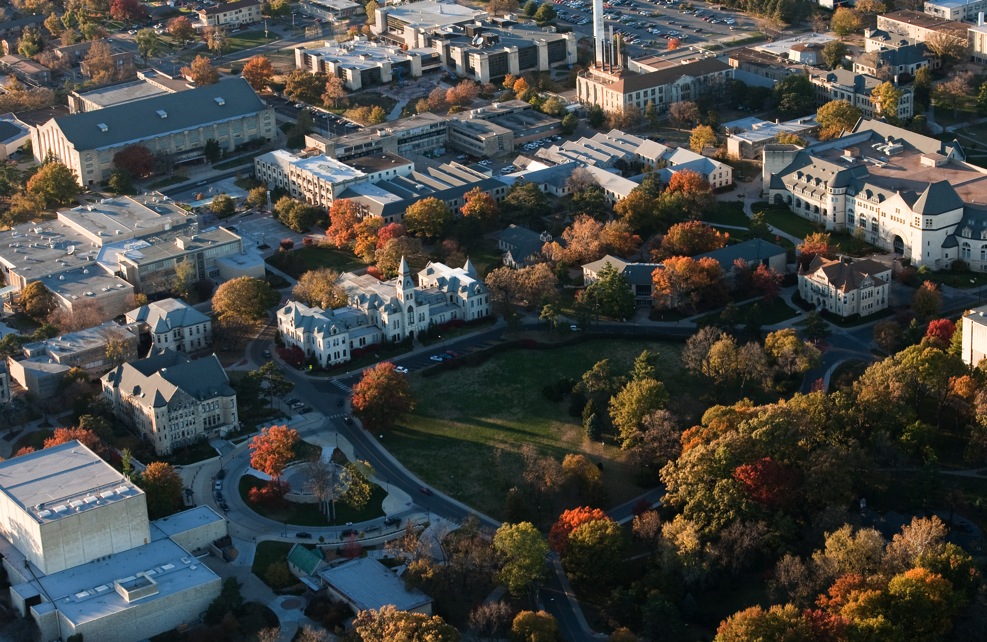 Some easy ways to improve image impact
About me
K-State graduate
University photographer since Oct 2008
15 Years in newspapers
Help the viewer
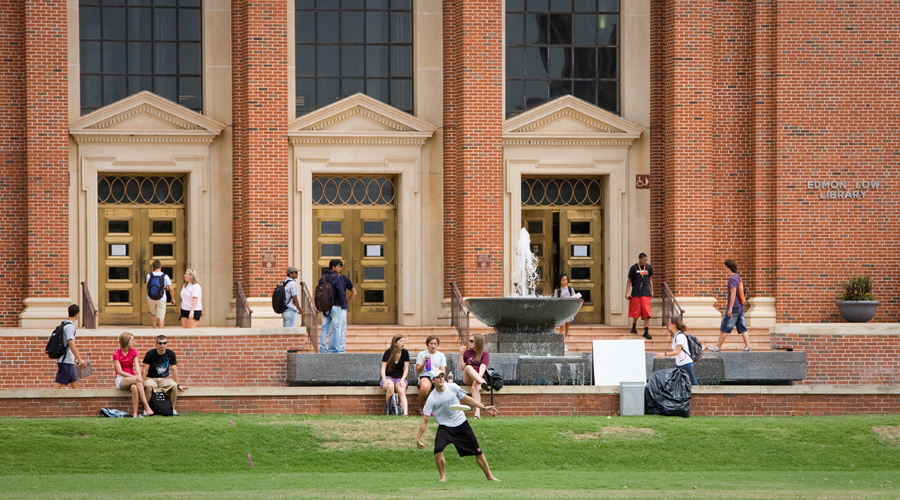 Pictures have better effect if you don’t have to hunt to find out what’s going on.
Clean up the background
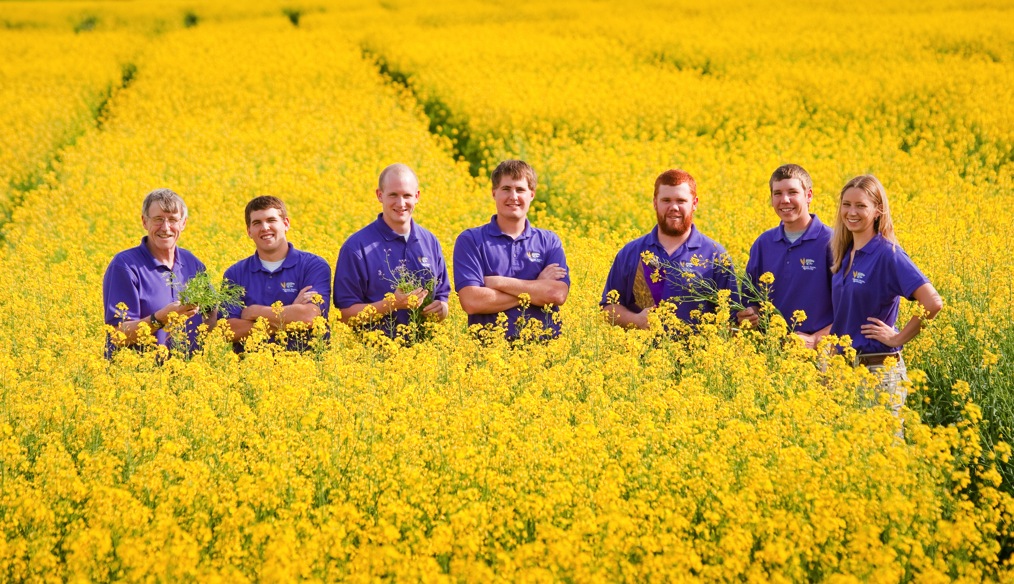 A quick and easy way to put the focus where you want it.
Long lenses help.  Angle is also critical.
Get the best angle
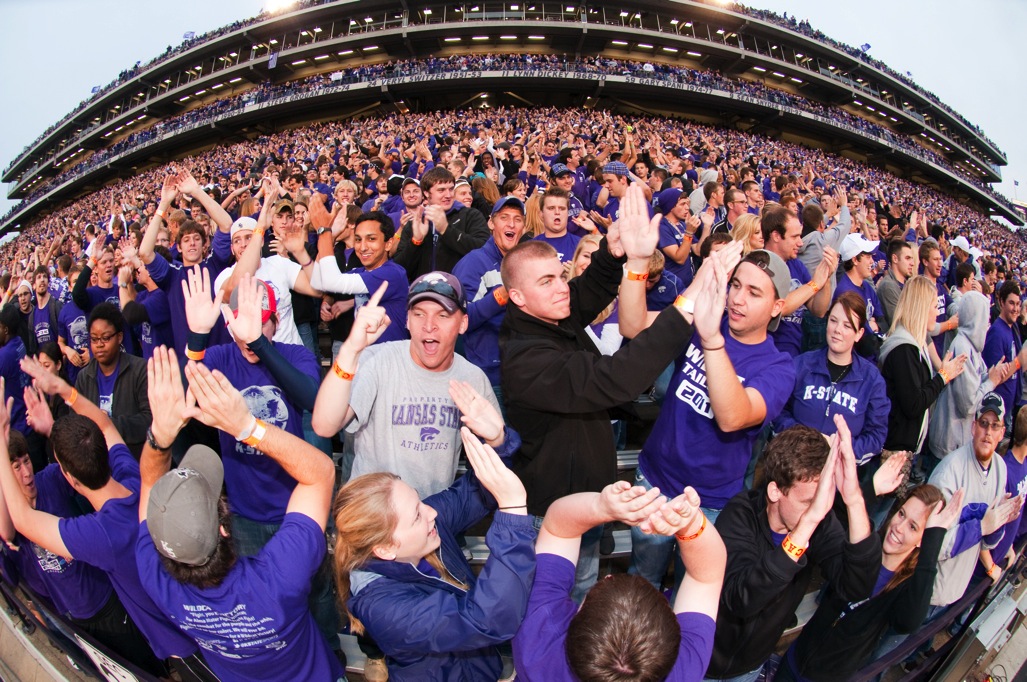 Be creative
Bet ter group pictures
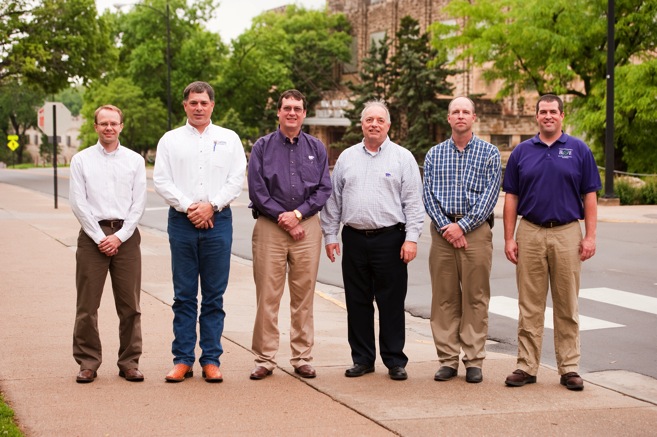 A variety of shoulder angles and hand positions helps.
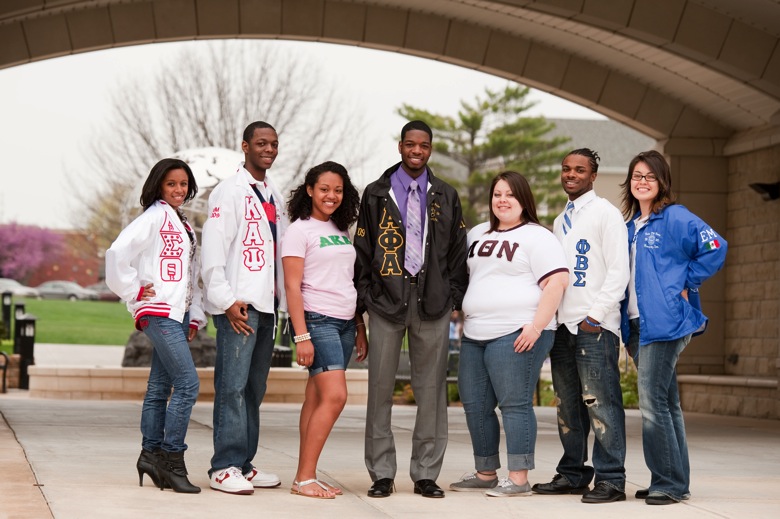 Don’t let them ‘fig-leaf’.
Don’t f ight the light
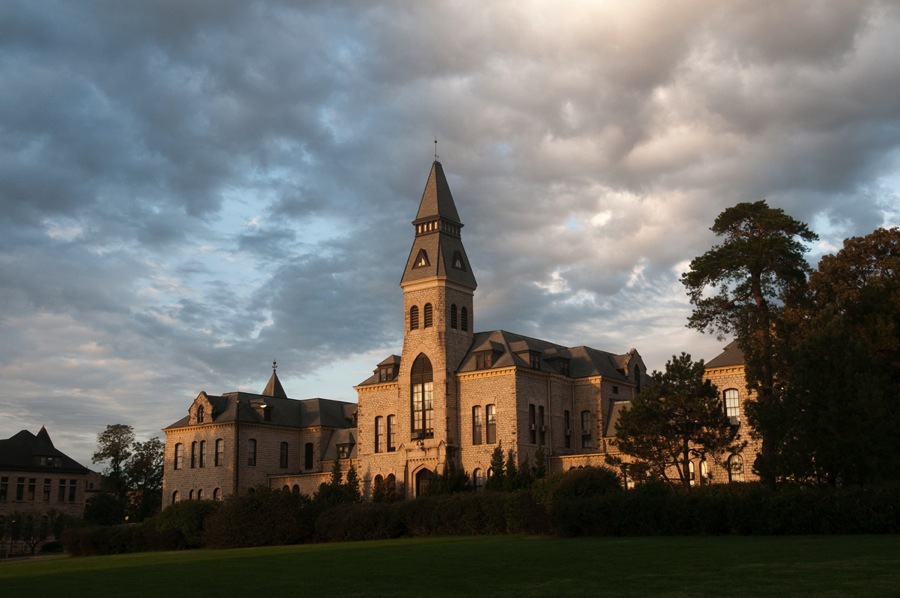 Use natural light to your advantage
Don’t f ight the light II
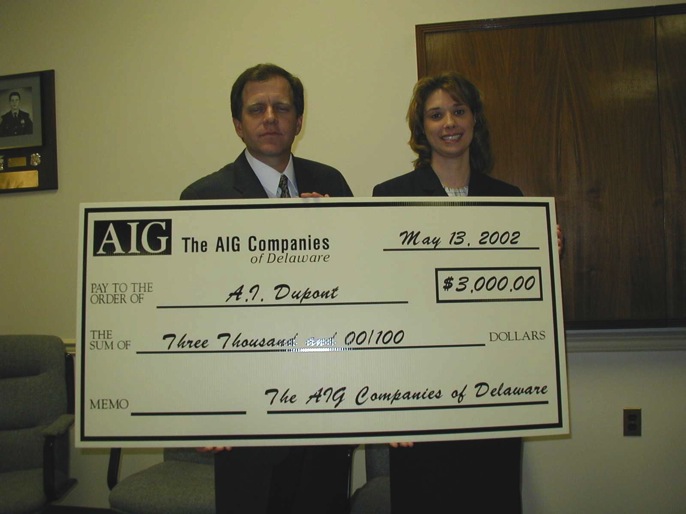 If you have to point the flash right at them, bounce it!
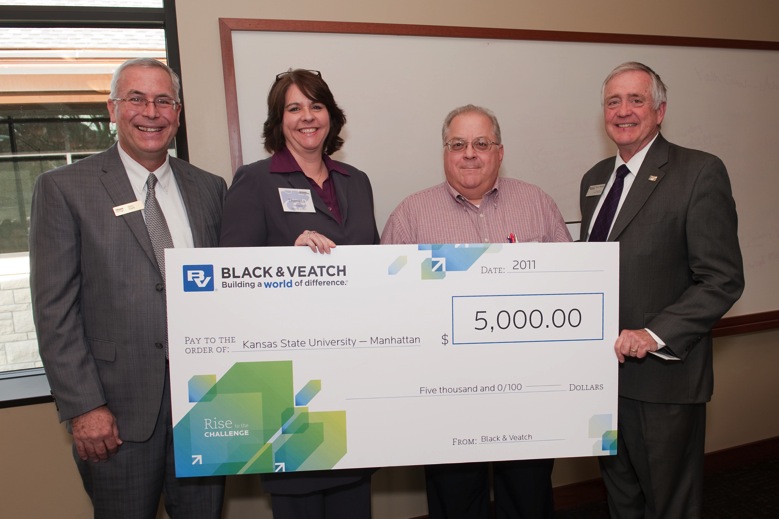 Don’t point the flash right at them.
Leave the mug shots to the police
Get them away from the wall.And the plants. And everything.
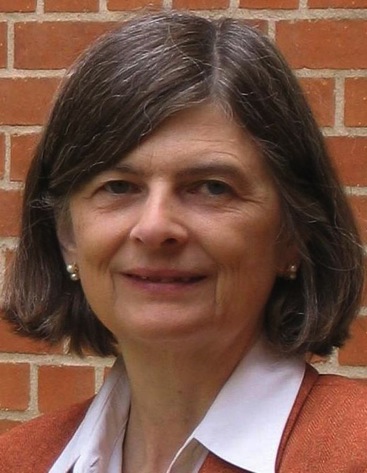 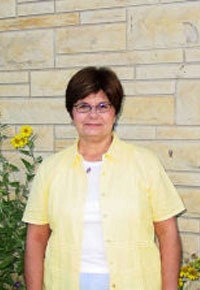 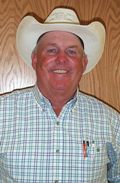 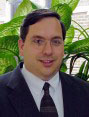 Don’t f ight the light III
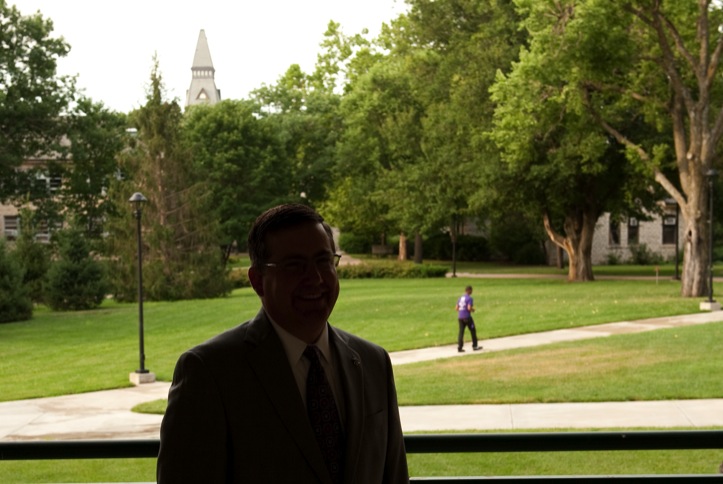 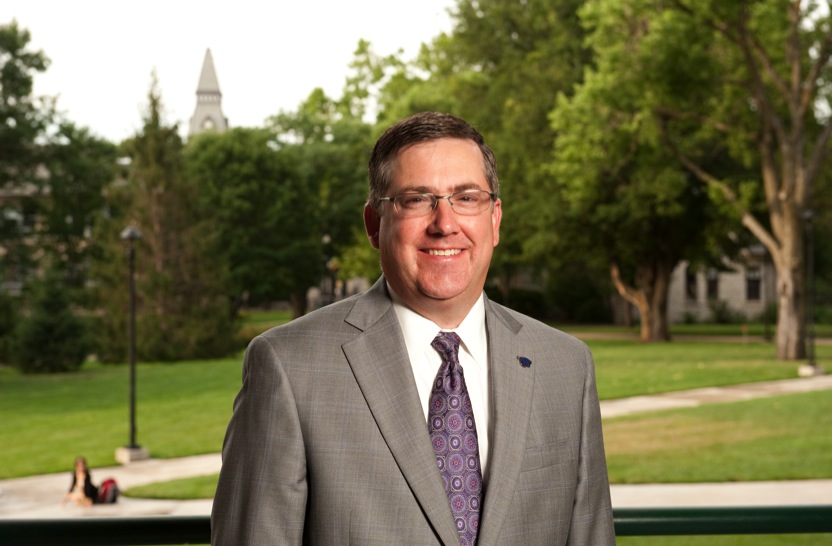 Use fill-flash to balance outdoor lighting.
Keep it professional
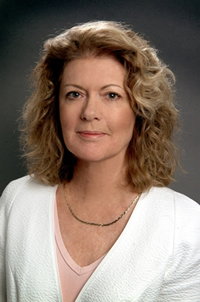 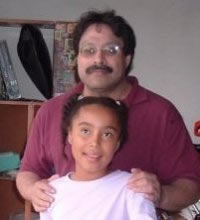 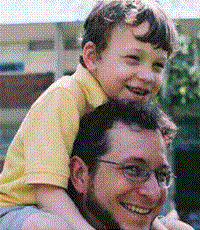 How to make head and shoulders shots look like a Million Dollars. For a nickel.
How most people do it
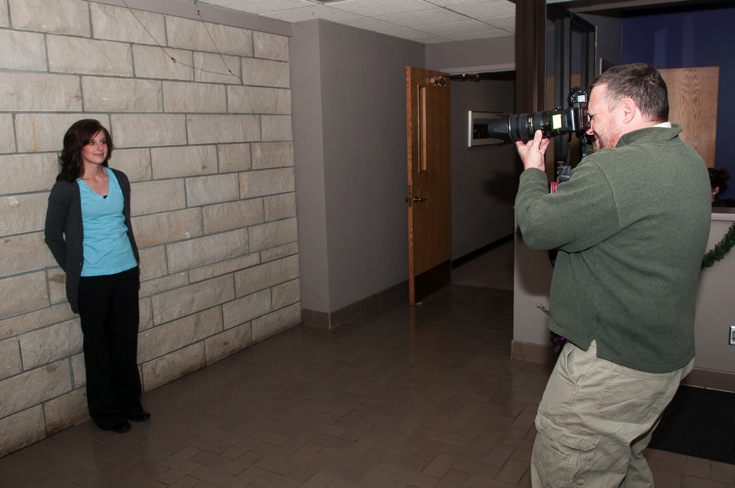 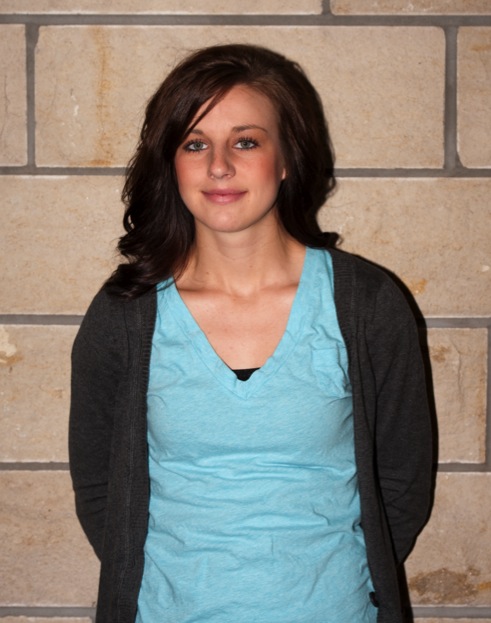 Subject is against the wall and flash is direct.
The f ix
An index card and a rubber band.
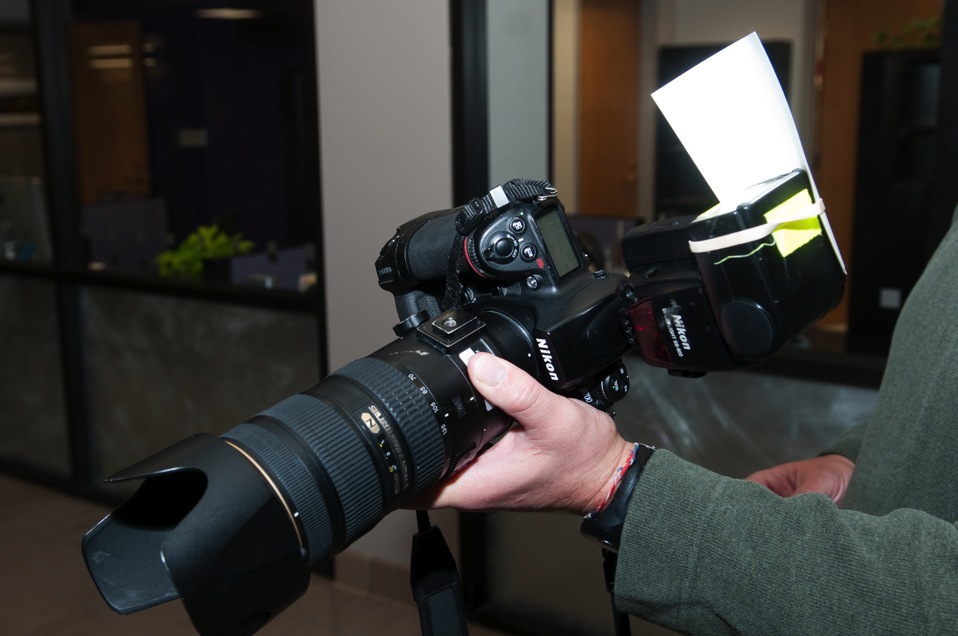 How the pros do it
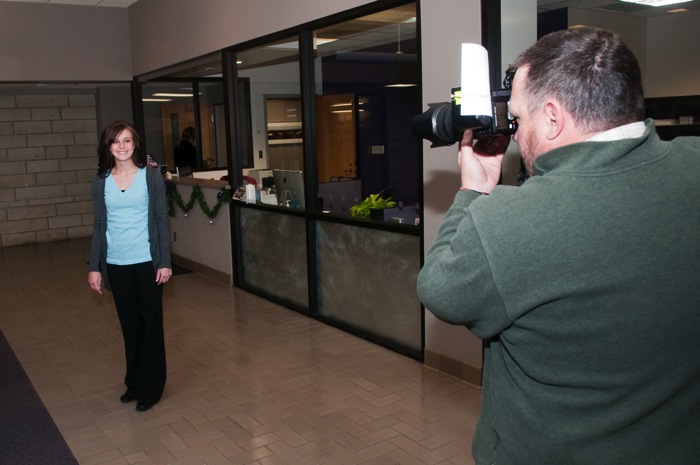 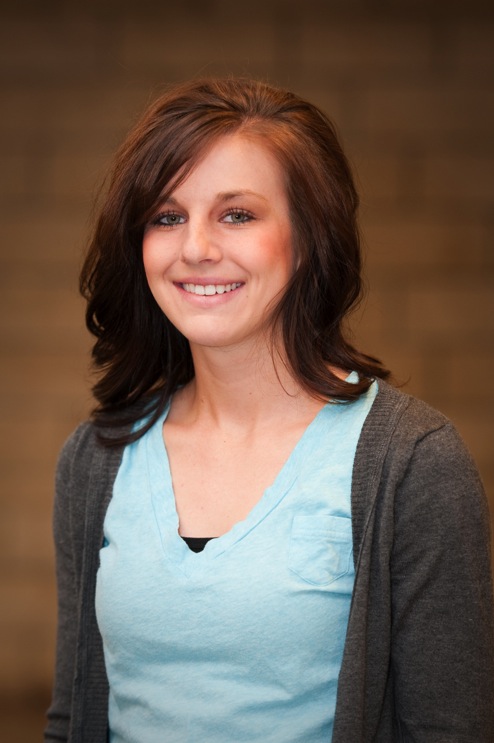 Move the subject away 
from the wall. 
Bounce the flash.
Before and after
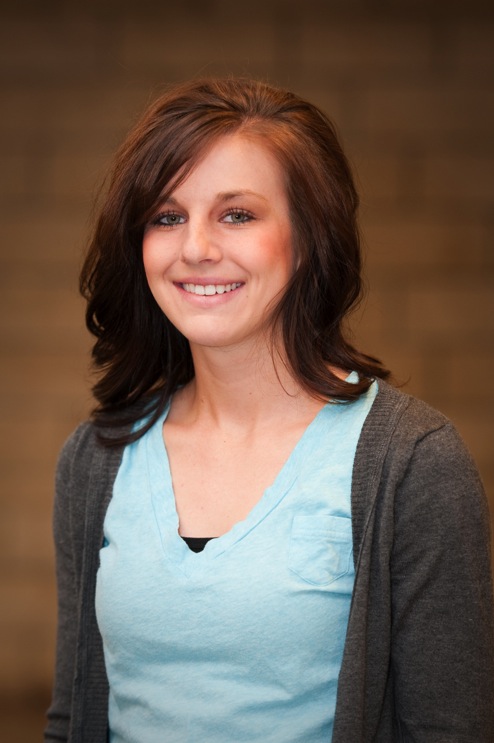 Head and shoulders vs. environmental portrait
If your photo will be used in a large space, an environmental portrait adds depth
If it’s going to be small, use the head and shoulders.
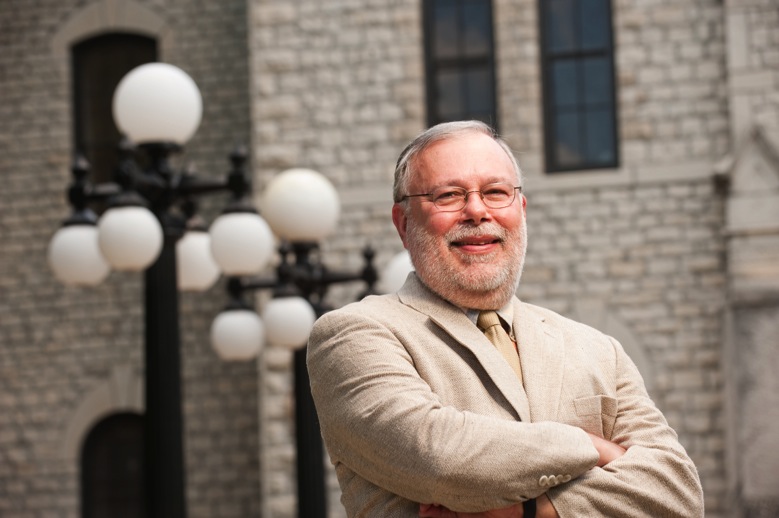 The quickest, easiest way to get better images: Call us.
Our services are free.
Portraits shot for faculty and staff twice per month on walk-in basis. Other times by appt.
Working with the library to get all old negatives into digital format.
Get t ing pictures from us
Website: ksuphoto.zenfolio.com
Email
Disk.